#1
#2
https://youtu.be/UnAXKuX1Q-c
#3
#4
#5
https://youtu.be/-_TklvJC5aE
#6
https://youtu.be/ZPgLVhrkUsw
#7
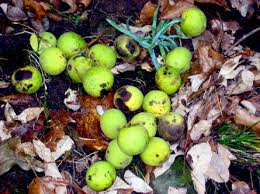 # 8
#9
#10
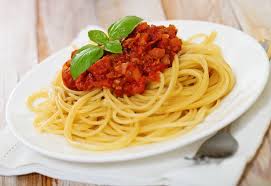